RMEx Management Training:Loading New Business
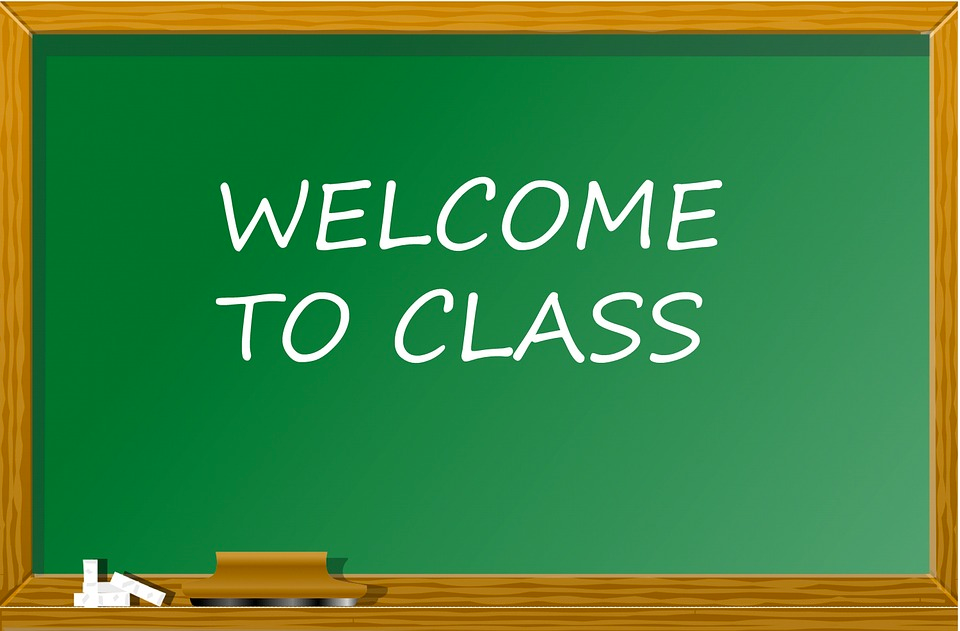 1
Agenda
Loading New Business – An Overview
Understanding Standard Account Information
Storing Non-Standard Account Information
Setting Up Your Clients
Contacting Your Consumers (IDL and Automated Calls)
Assigning Accounts to Collectors
Setting Up Client Fees
Creating Business Rules To Link Multiple Accounts For A Consumer
Adding To Descriptive Information To Accounts When They Are Loaded
Organizing The Accounts To Be Worked
Using different methods of loading accounts
2
Loading New Business – An Overview
Manual Account Entry
I-Load
Custom Code
3
Use screen options to access different information
Consumer Account
Understanding Standard Account Information
Additional Contacts
Medical data
Balance Types
Cosigners
Notes
Phone Numbers
RMEx Account Detail Screen
4
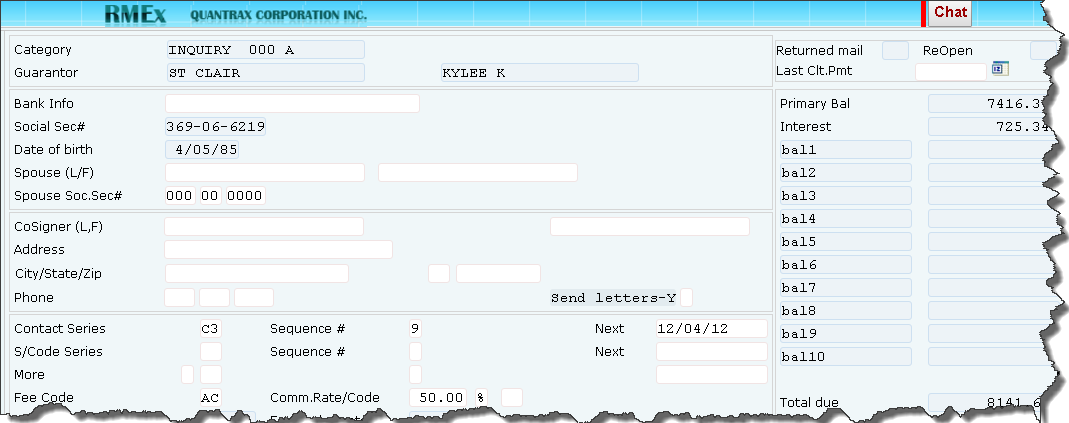 Standard Account Information – Balance Types
Inquiry Screen> Account Detail Screen > F10-Second Account Detail Screen Information
Define up to 10 secondary balances
  Define the behavior for each secondary balance
5
Standard Account Information – Phone Numbers
Inquiry menu > Account Detail Screen
"Best" numbers are on detail screen
Permission is assumed for cell phone
 Unlimited number of phone numbers can be stored on “Other phones” screen
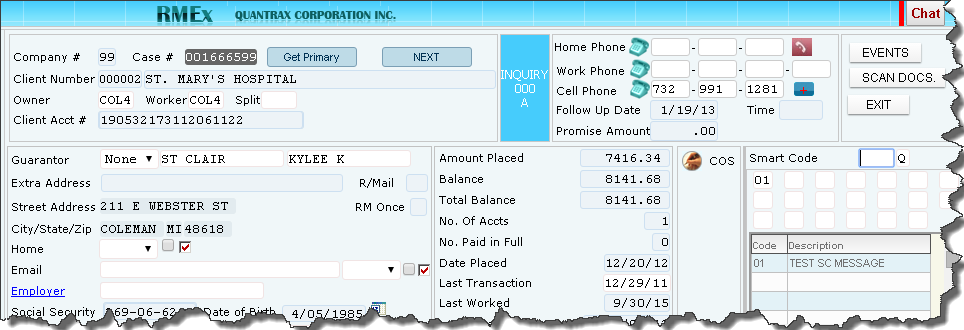 6
Standard Account Information – Other Phones Screen
Inquiry menu > Account inquiry> Account detail screen > Tab +
Phone codes are needed
   Disabled numbers are easily identified
   Details and permission are stored at phone number level
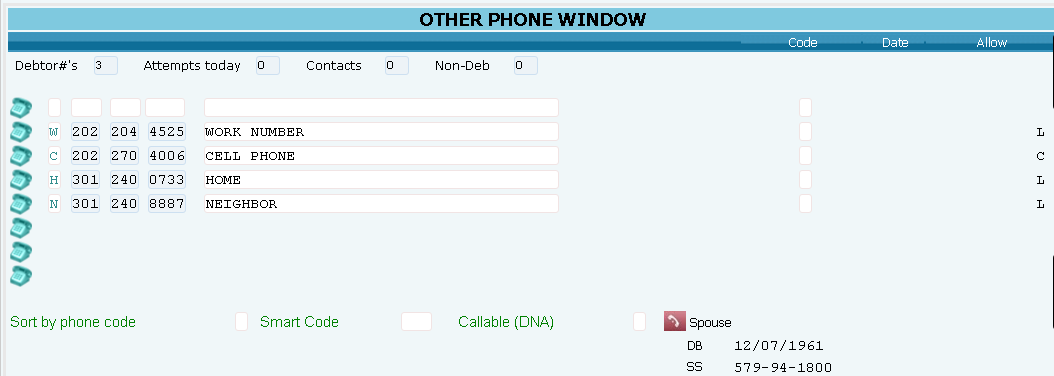 7
Standard Account Information – Tab Q
Inquiry menu > Account inquiry> Account detail screen > Tab Q
Gives access to other Account Detail screen menu options
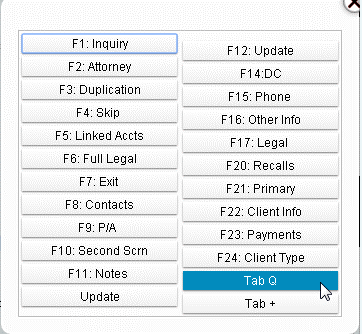 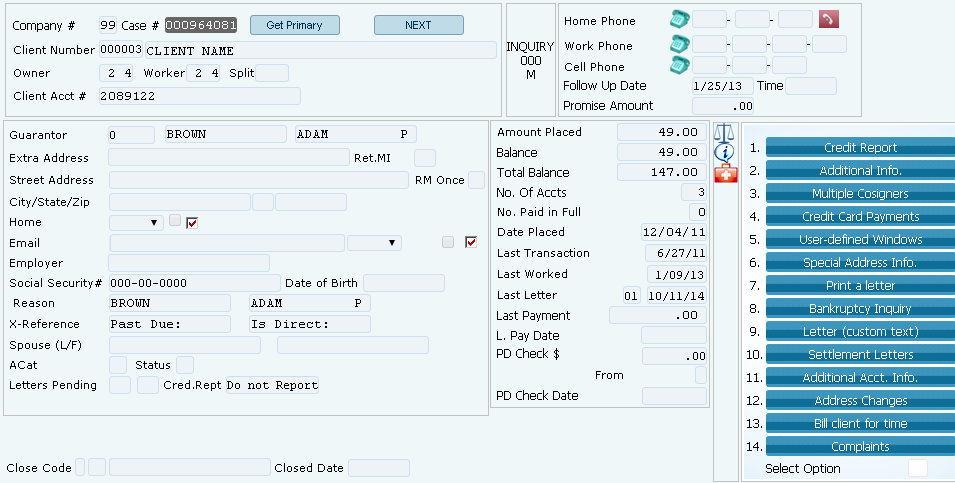 8
Standard Account Information – Cosigners
Inquiry menu > Account inquiry> Account detail screen > Tab Q > 3-Multiple Cosigners
Up to 3 cosigners per account 
  It is complex, but they can be separately dunned and worked
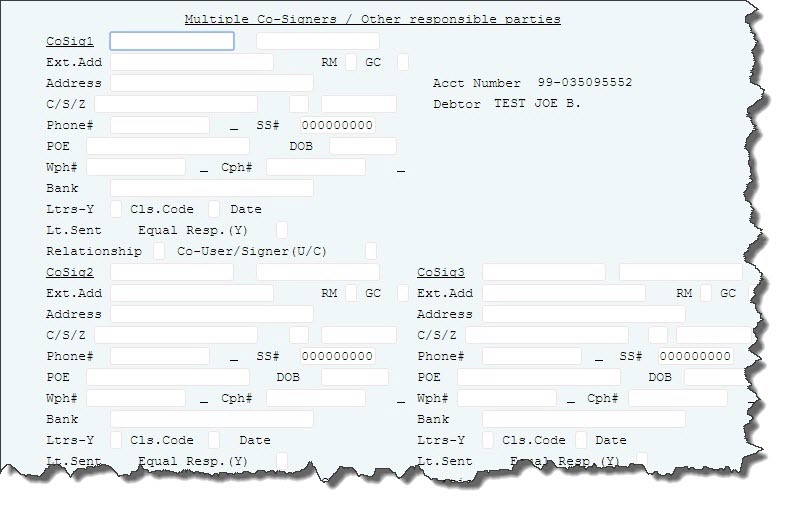 9
Standard Account Information – Medical Information
Inquiry menu > Account inquiry> Account detail screen > F16 – Other Info
Includes a Account Summary screen (F5)
Up to 4 insurance companies
Ability to bill a 1500 or UB04 
NOTE:  F16-Other Info will display information based on Client Type
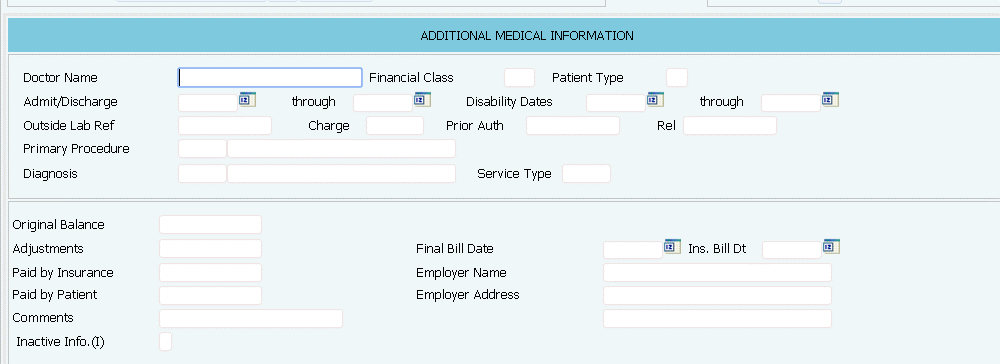 10
Standard Account Information – Notes
Inquiry menu > Account inquiry> Account detail screen > F11- Notes
Access to multiple Note screens
  Ability to use color options to highlight notes
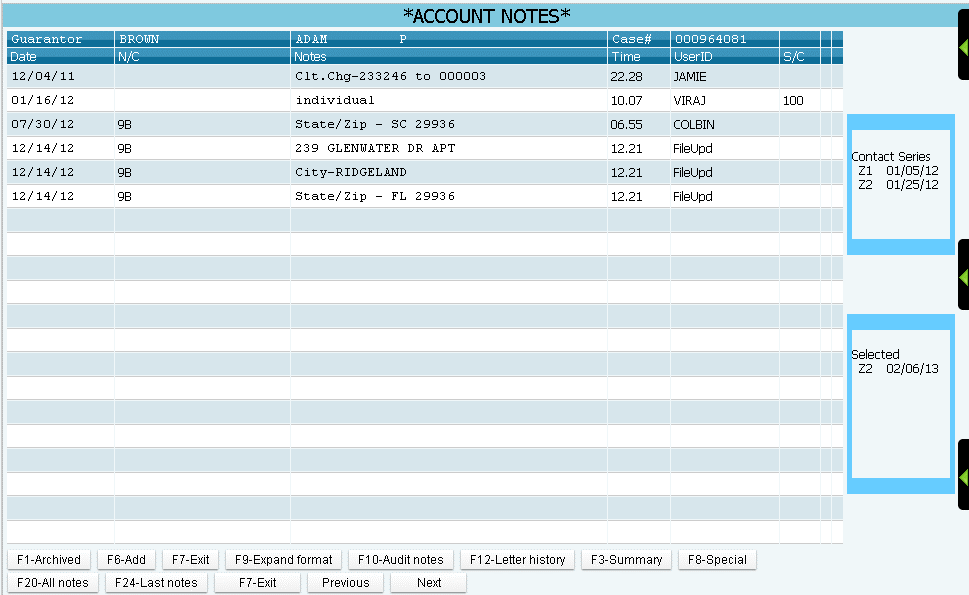 11
Storing Non-Standard Account Information – User Defined Windows (UDW)
Stores account or process specific info unique to the client type
 Creates up to 99 additional screens to store any additional data you may need
Present a window based on the client on the account or the application of a Smart code
Setup free form windows or templates with some fixed text
Load info into the windows electronically or entered by users
Create windows that can not be updated by users
Print information from a window
12
Storing Non-Standard Account Information – User Defined Windows (UDW)
Inquiry menu > Account inquiry> Account detail screen > 5 - User-defined Windows
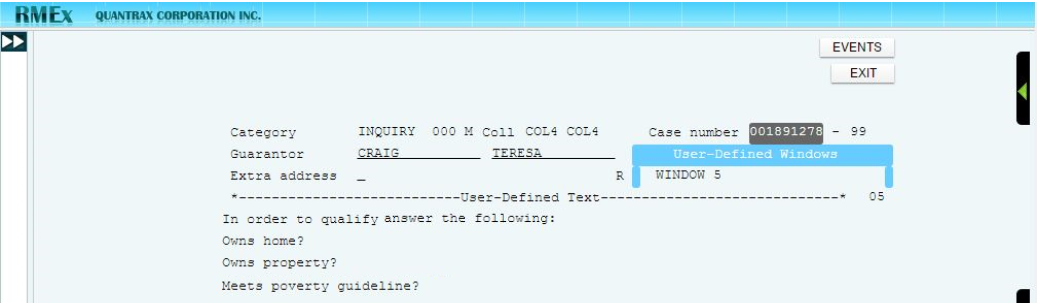 13
Setting Up Your Clients
Management Menu > Client update (Page 1)
“Group" individual client numbers together by entering a group number 
  The group number MUST be the same as one of the existing client numbers within the group
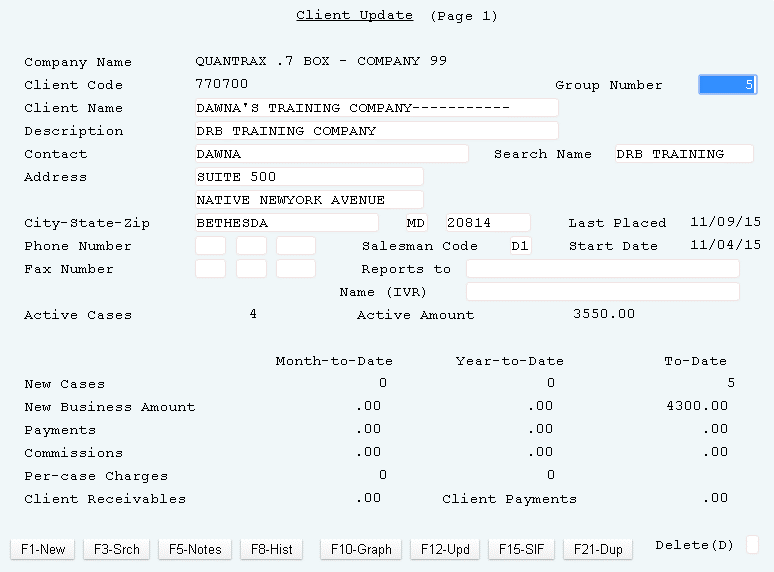 14
Setting Up Your Clients
Management Menu > Client update (Page 2)
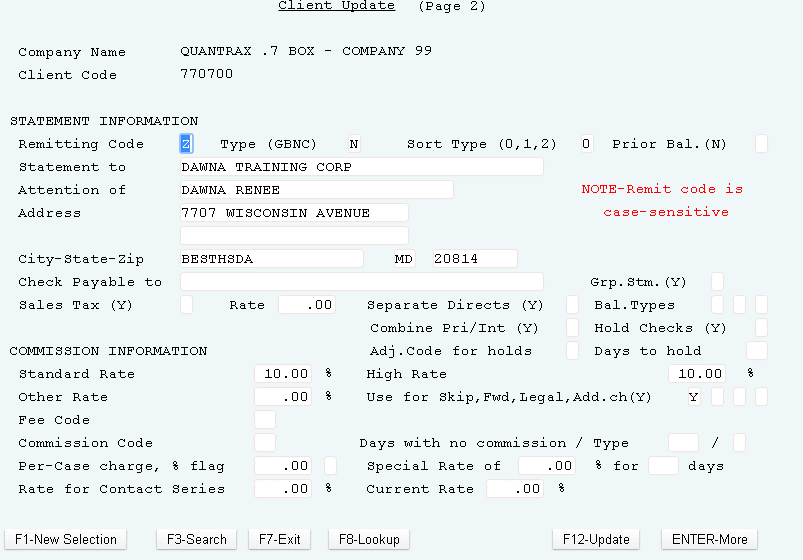 15
Setting Up Your Clients
Management Menu > Client update (Page 3)
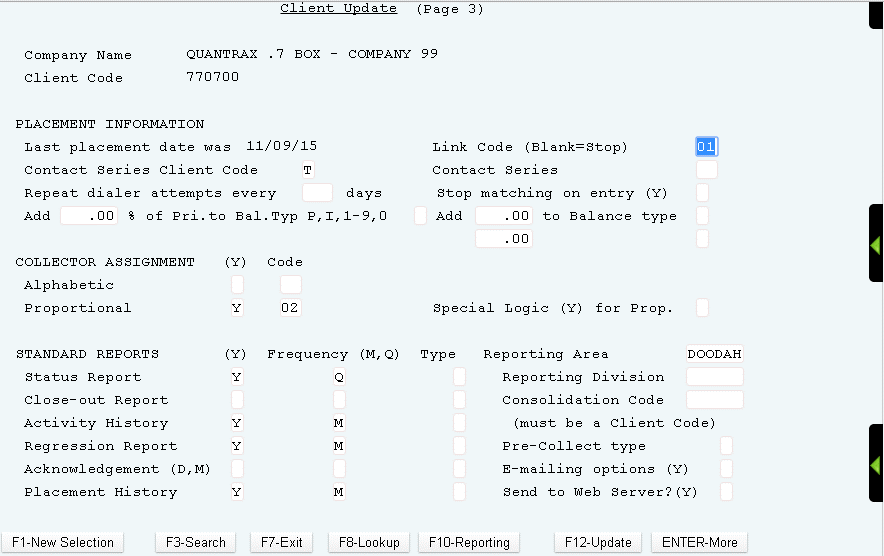 16
Automating the process
Maximum attempts
Sending first notice
Making phone calls
Using Scoring
When will agent effort start
When will contact stop
Balance-based strategies
Contacting Your Consumers – Contact Series
Sending
 notices
17
Contacting Your Consumers -  Contact Series
System Control 1 > Contact series definition
Create a series of letters or phone calls
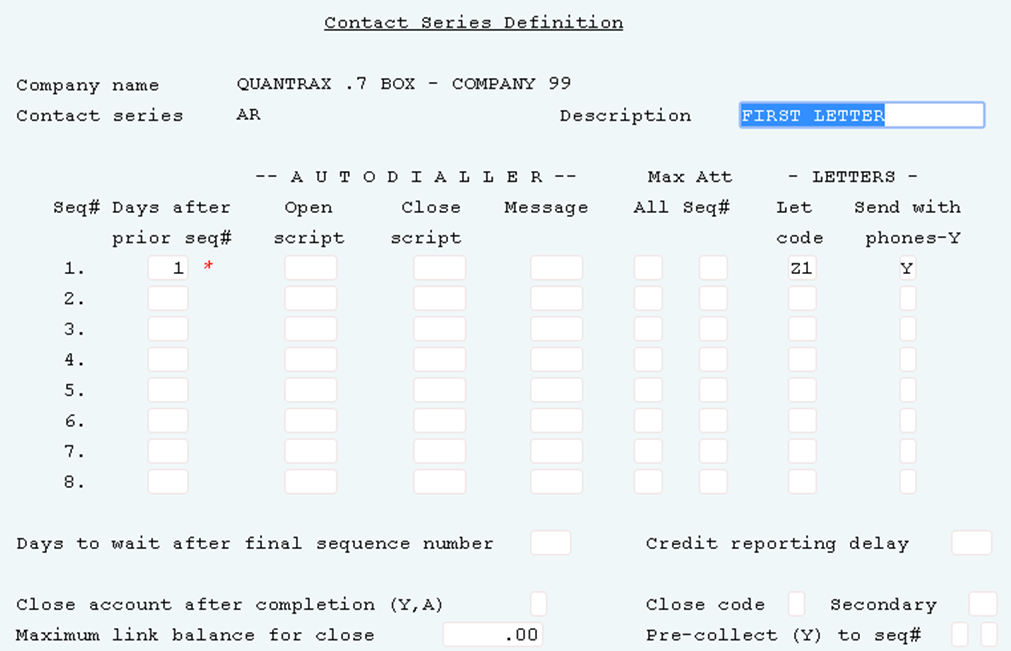 18
Contacting Your Consumers -  Contact Series
System Control 1 > Contact series by client
Tie a contact series to a client
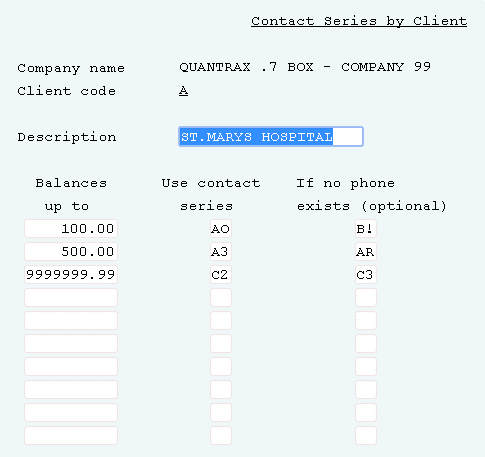 19
Assigning Accounts to Collectors
System Control 1 > Collector work groups
Linked to a client
  Set up for small and large balance collectors
  Assign based on existence of a phone number
  Set up a single virtual agent for a pool
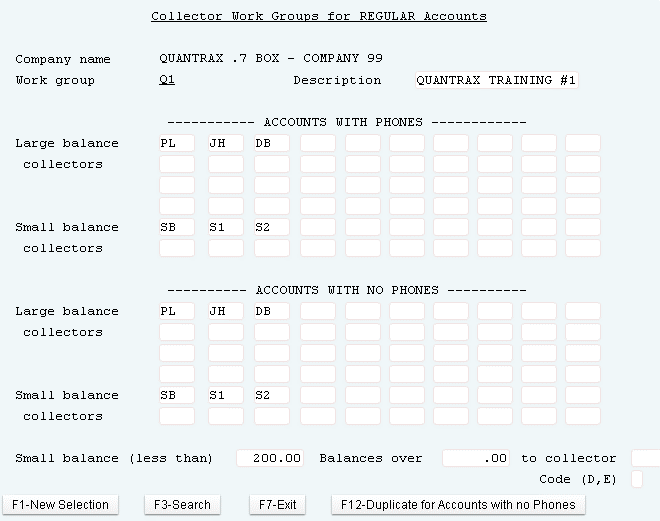 20
Setting Up Client Fees and Remit Rules(Standard Rates or Fee Schedules)
Management menu Client update > (Page 2)
Simple commission (high and low rate) or fee codes
  Rate is kept at account level and can be changed by the system
  Separate statements by balance type or type of payment
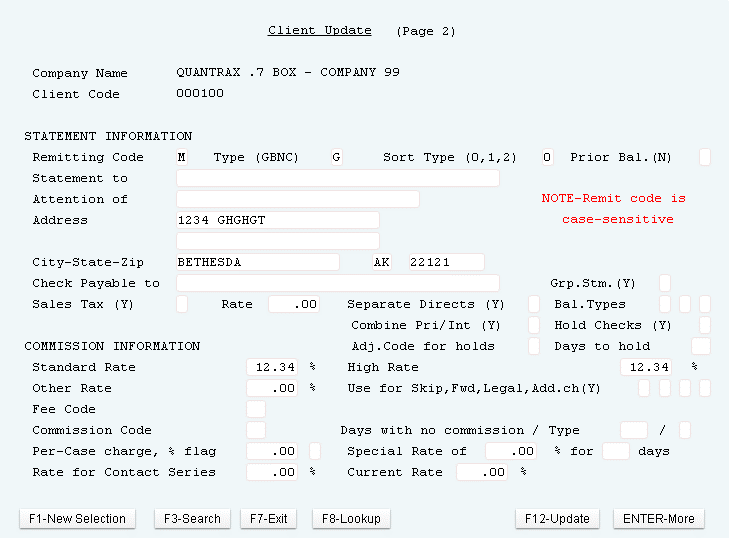 21
Creating Business Rules To Link Multiple Accounts For A Single Consumer
System Control 1 > Account linking parameters
Limit linking based on client, client type and other rules
  Uses a point system to determine if accounts should link
  Links during nightly process to existing accounts using the “points structure” set up   in the account linking parameters
  Apply smart codes to the new account based on successful linking as well as if no    linking occurs
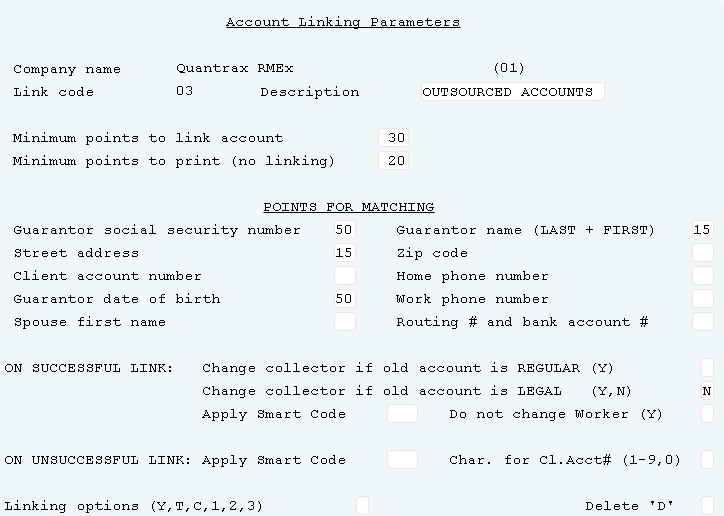 22
Adding To Descriptive Information To Accounts When They Are Loaded
System Control 1 > Description codes
Create User-defined description codes
  Used in decision-making and agent interfaces
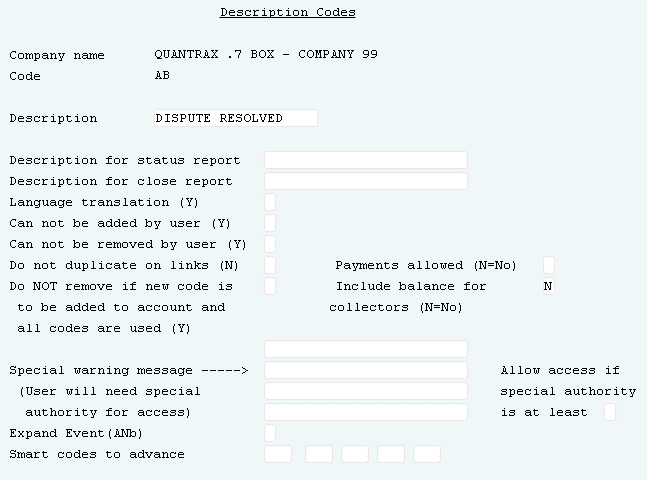 23
Organizing The Accounts To Be Worked
System Control 2 > QCat codes
Simple and powerful Queue Category  (QCat) code
  Manage accounts within your queues
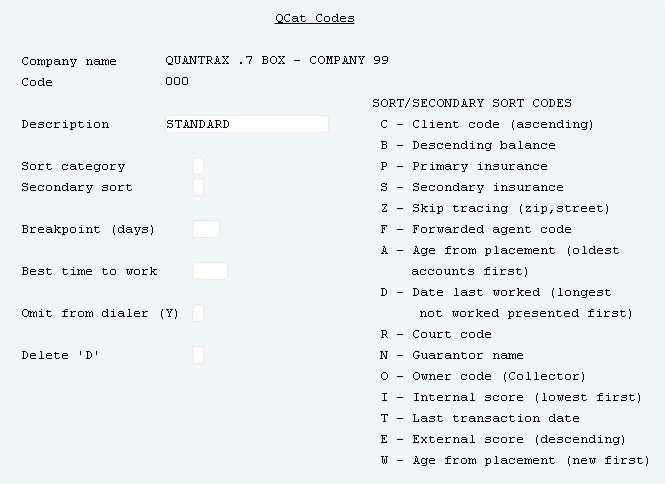 24
Automating Processes When Accounts Are Being Posted
System Control 1 > Smart codes
Thinking before you even start work!
Apply smart codes
Add description codes
Schedule future action (Smart Code Series)
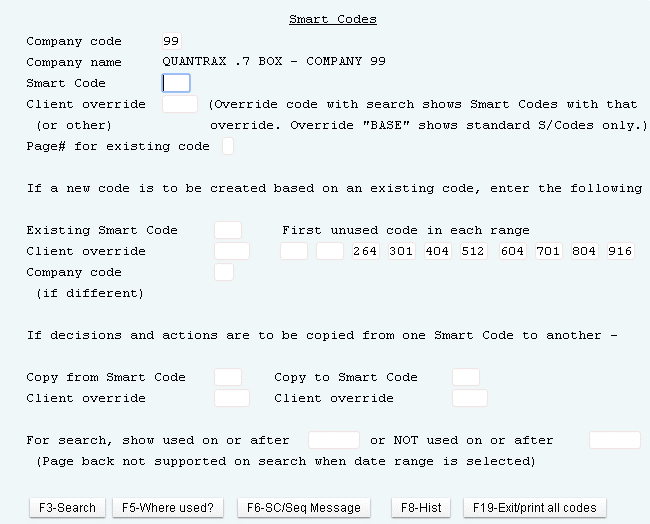 25
Entering Accounts Manually - Options For Smaller Companies
On-Line Client Menu
Enter, edit and post accounts
  Allow clients to enter accounts directly into the system
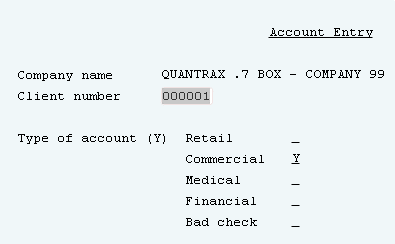 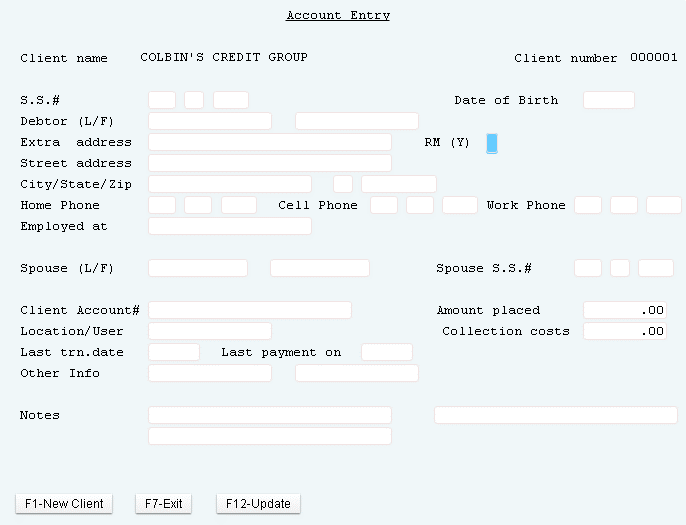 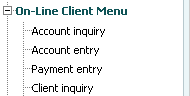 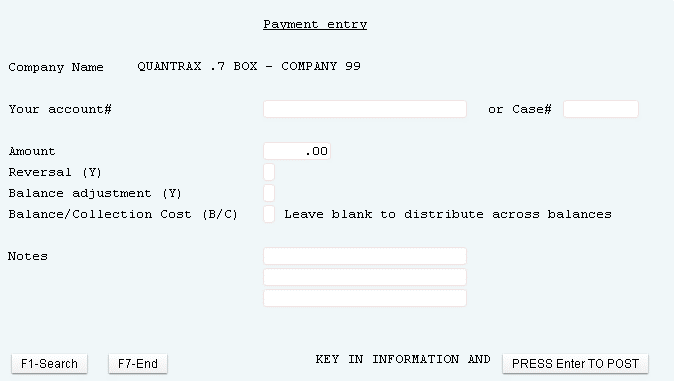 26
Loading New Business Through I-Load
Special options menu  > I-Load Options
Use “I-Load”, an optional ETL (extract, transform, load) module
  Allows the user to create, manage and execute new business loads
  Train non-technical people to load client data into the system
  Load information directly to the User Defined Windows, F16-Insurance screen,   Tab + window (Other phones) etc.
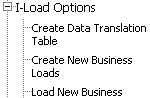 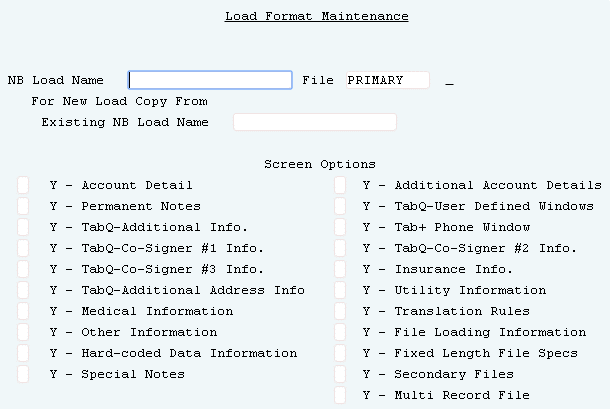 27
Loading New Business With Custom Code
Clients need to send their details to project@quantrax.com in the form of a flat file or a delimited file
 Quantrax will write new business loads according to the specification (after clarifying any doubts with the client) and will transmit the code to the client's modification library 
Clients that have electronic loads, should convert them for the new system and test prior to the date of final conversion
28
Exercises – Loading New Business
In your system, use COMPANY 99 
Enter an account using your test client code that includes the following information:
First and last name
Address
Social security number
Date of birth
Home and work phone number
Client account number
Amount placed is $500.00
Last transaction date
Description code of CH
Review the account and see what contact series is setup on the account; does it match what is setup on the client master?   
What are the owner and worker assigned to the account?  
Does it match what is setup in the work group?  
Did the CH description code get added to the account?
29
RMEx Management Training:Loading New Business
Thank you!
30